Towards a relational ethics of encounter in inclusive research contexts.
Phil Bayliss, University of bristol, GSoE March, 2015
Foucault: Birth of the Clinic (1973)
An ecological framework for learning and research (Bayliss and Dillon, 2010)
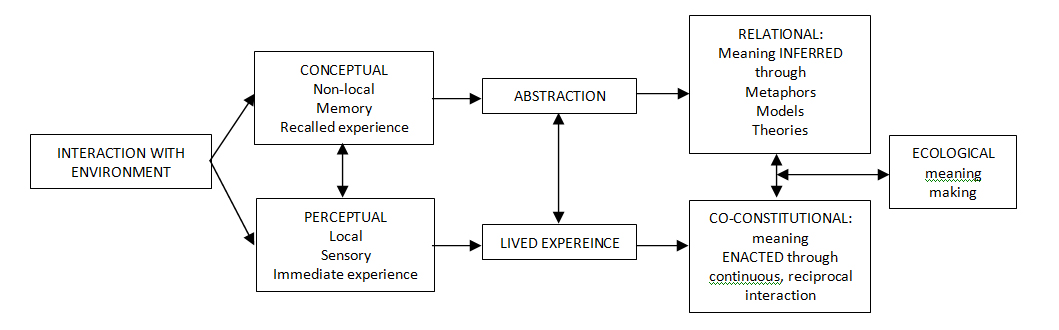